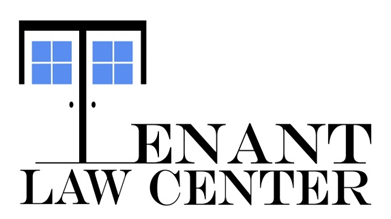 Civil Legal Representation for low income tenants at risk of losing their housing or subsidy
Who Are We
The Tenant Law Center is a non-profit law firm located within Catholic Community Services of Western Washington.
We provide ongoing legal representation to low-income tenants in Seattle and King County:
Homeless prevention: full, ongoing representation in evictions and subsidy terminations;
Counsel and advice, advocacy: to Seattle residents and through referrals from community partners;
Rapid Rehousing: assisting CCS program clients in removing barriers to obtaining permanent housing.
Homeless Prevention
We assist tenants in stabilizing their housing by providing full, ongoing representation in:
 Evictions;
Subsidy terminations;
Reasonable accommodation requests where disabilities may be affecting housing stability;
Statutory lease breaks (Domestic violence, Military service members, Disability related).
Eviction prevention strategy
TLC attorneys represent tenants in court, grievance hearings, and negotiations;
Best result for the tenant is when we get involved prior to a court action being filed and postpone the court/hearing process; 
Negotiate resolutions that preserve tenant housing, preserve subsidies, or negotiate for more time for relocation to suitable housing without the stigma of eviction;
Work with community partners, social workers, treatment centers, hospital staff, housing authorities and financial assistance organizations to address the issues raised by the landlord or subsidy provider to preserve the tenancy and/or subsidy.
Moratoria
Washington Bridge Moratorium: Ends Sept. 30, 2021 with certain ongoing conditions.
Seattle moratoria: 	
Ends January 15, 2022 (Exec order signed 9/21/21)!!!
Seattle School year moratorium: School year, Seattle students or employees except under limited circumstances
Winter moratorium: Dec. 1-March 1 (properties > 4 units)
CDC moratorium; ends Oct. 3, 2021, prohibits only non-pay evictions
Other King County municipalities may also be extending (e.g. Burien)
King County Eviction Prevention Program $$
EPRAP funded from CARES act, King County, and Seattle City through community partners;
Eligible tenants: at or below 50% AMI, rent owed since March 2020;
Provides up to 9 months back rent and 3 months front rent directly to the landlord;
Pre-register through: https://eprap-prod.powerappsportals.us/tenant/
Or call: 206-477-1331, access for tenants without email/internet.
Eviction Resolution Pilot Program
Prior to issuing any notice for non-payment of rent (pay or vacate):
A landlord MUST serve the tenant with an Eviction Resolution Pilot Program (ERPP) notice directing the tenant to the Dispute Resolution Center of King County
The tenant must respond as indicated on the notice within 14 days!
If they are in the dispute resolution process or in the EPRAP financial assistance application process, the Commissioners in King County will most likely defer the eviction hearing.
EPRAP assistance can be part of the repayment agreement.
New Washington Just Cause Laws
Effective May 2021;  a landlord must have just cause to terminate a month to month tenancy and follow new rules if refusing to provide a new lease!
Prior law: outside of certain municipalities landlord could evict a month to month tenant with only 20 days notice before the end of the month;
New Just Cause laws: landlord can only terminate a tenancy for specified reasons, longer notice periods for almost all reasons; 
New laws regarding leases, notices, information provided in notices and pleadings, and requirement allow negotiation of payment plans.
Right to Counsel Law
Indigent tenants now have a right to counsel statewide, usually starts when they receive a summons and complaint which should state the phone number to call:
Statewide: 855-657-8387
Or they can call the sources of legal assistance and information that are already available in King County (next slide).
Sources of Assistance and Referrals
Tenant Law Center: 206-324-6890
Housing Justice Project: 206-267-7069 
Northwest Justice Project (Call 211 and ask to be referred)
Solid Ground for information and advocacy: 206-934-6160 and https://www.solid-ground.org/get-help/housing/
Seattle Dept. of Construction and Inspection (habitability and enforcement of Seattle Just Cause Ordinance) 206-615-0808.
Tenant Law Center
Refer tenants to our intake line:  206-324-6890

Community partners with questions or concerns can contact us directly:
Anne Mjaatvedt 206-328-5936, AnneMj@ccsww.org
Tenant Law Center inbox: TenantLawCenter@ccsww.org
Questions